Михаил Михайлович Пришвин
Презентация к уроку литературы  в 5 классе. 
                                                           Подготовила:
учитель русского языка и литературы Греднева Т.В.
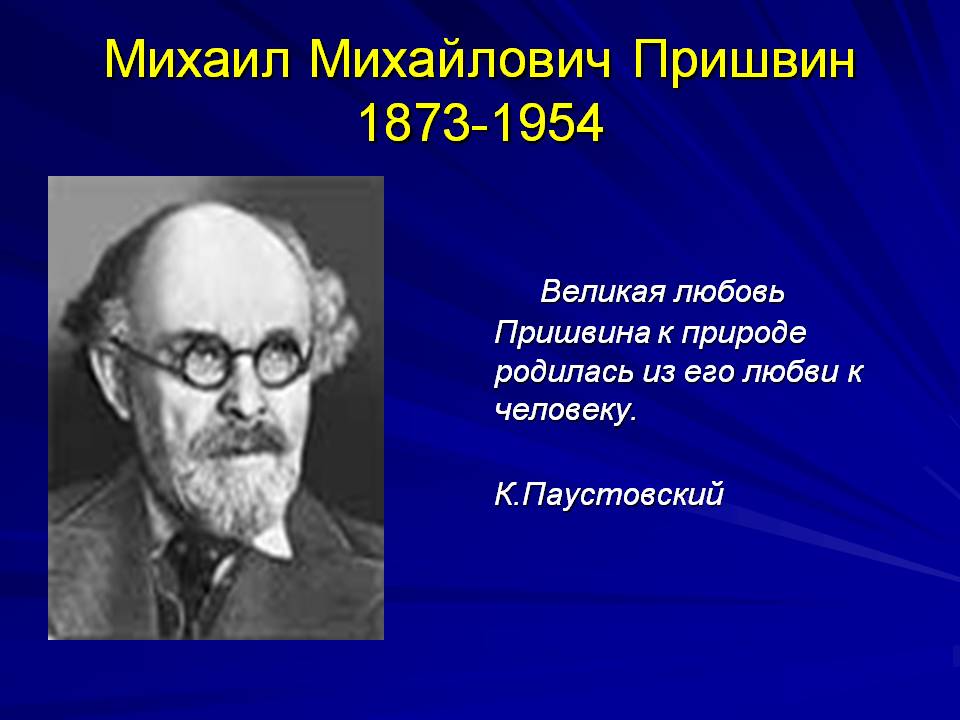 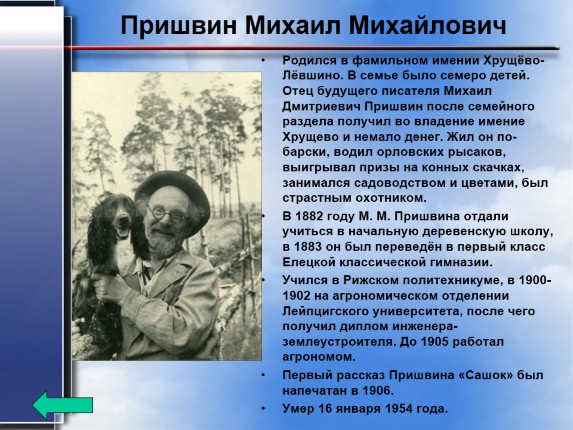 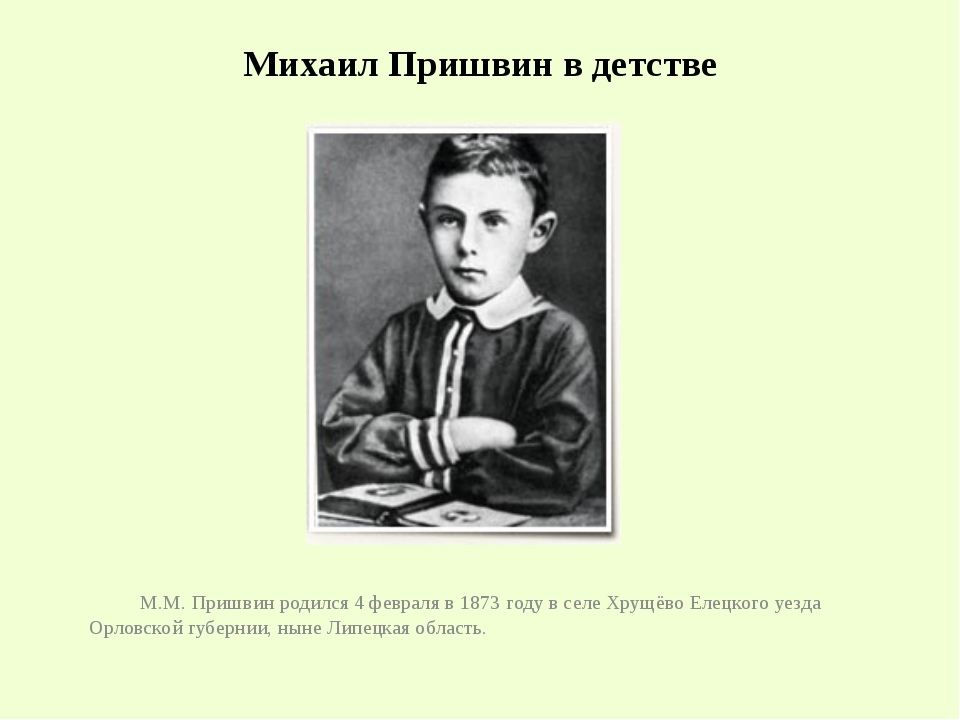 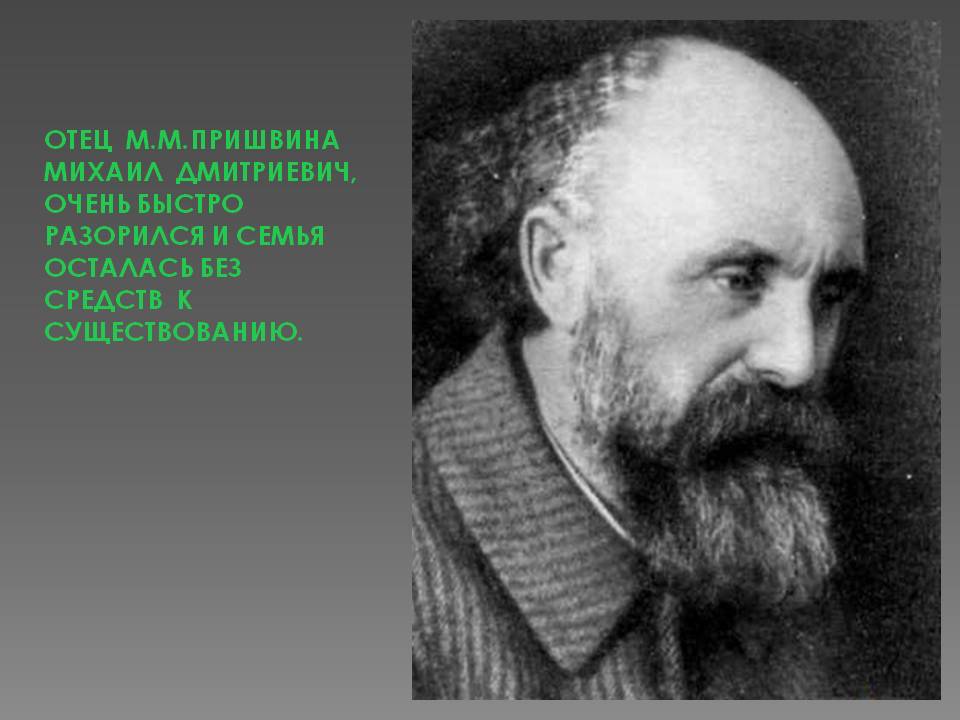 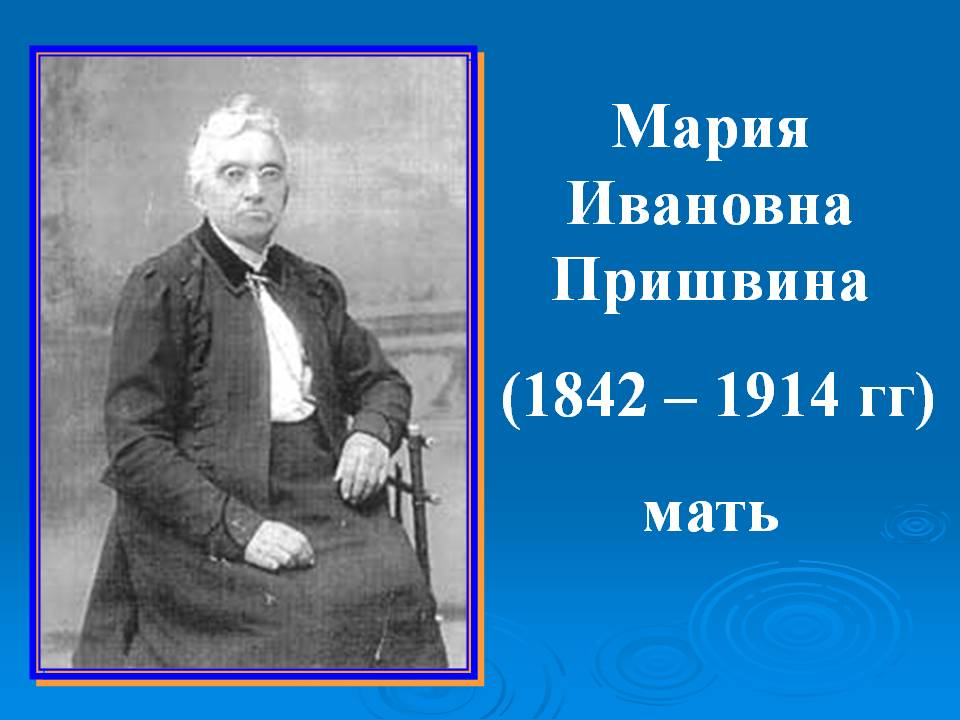 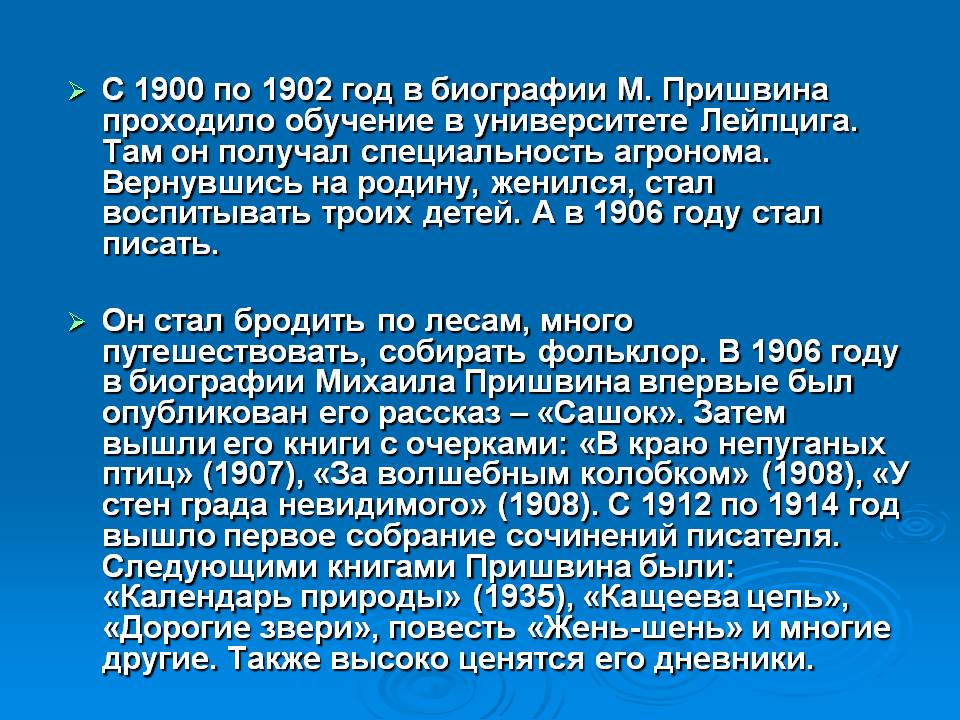 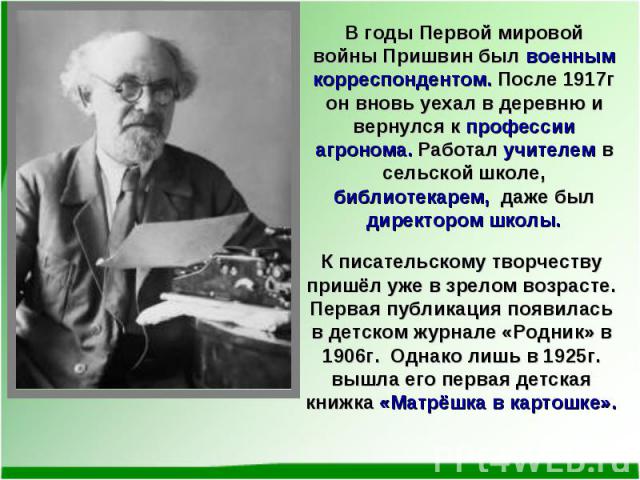 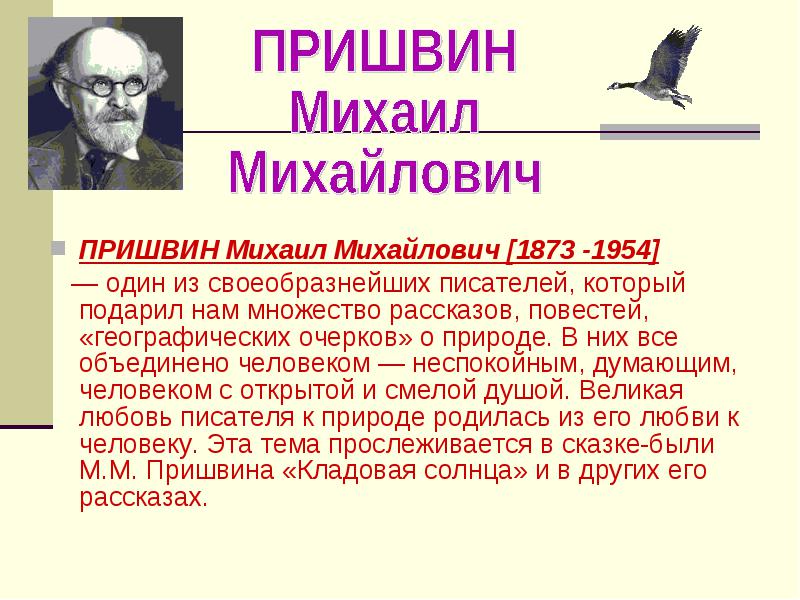 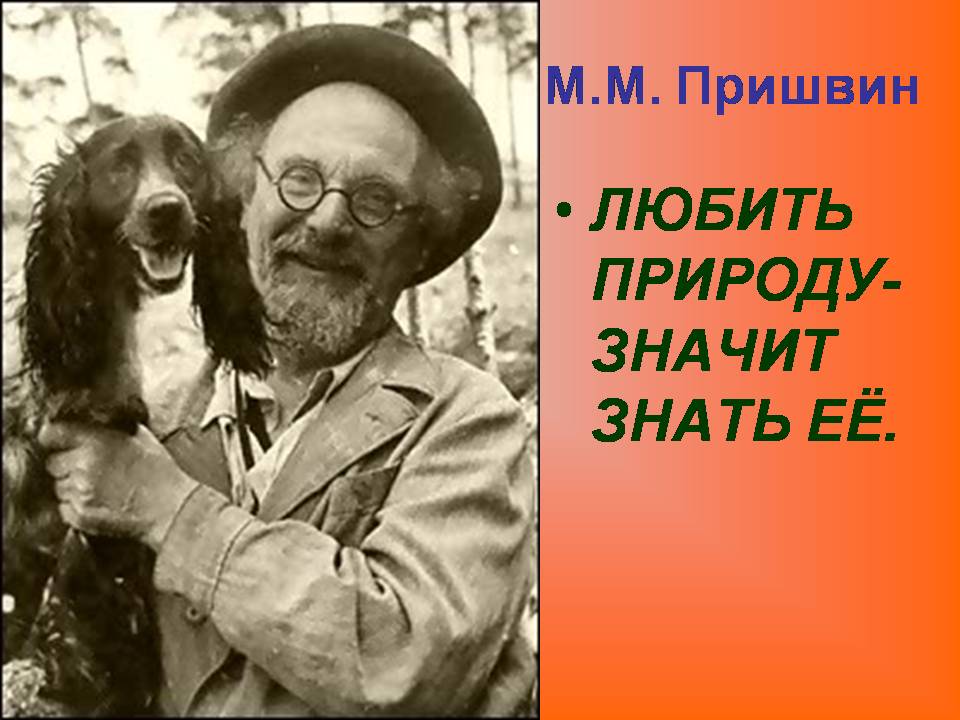 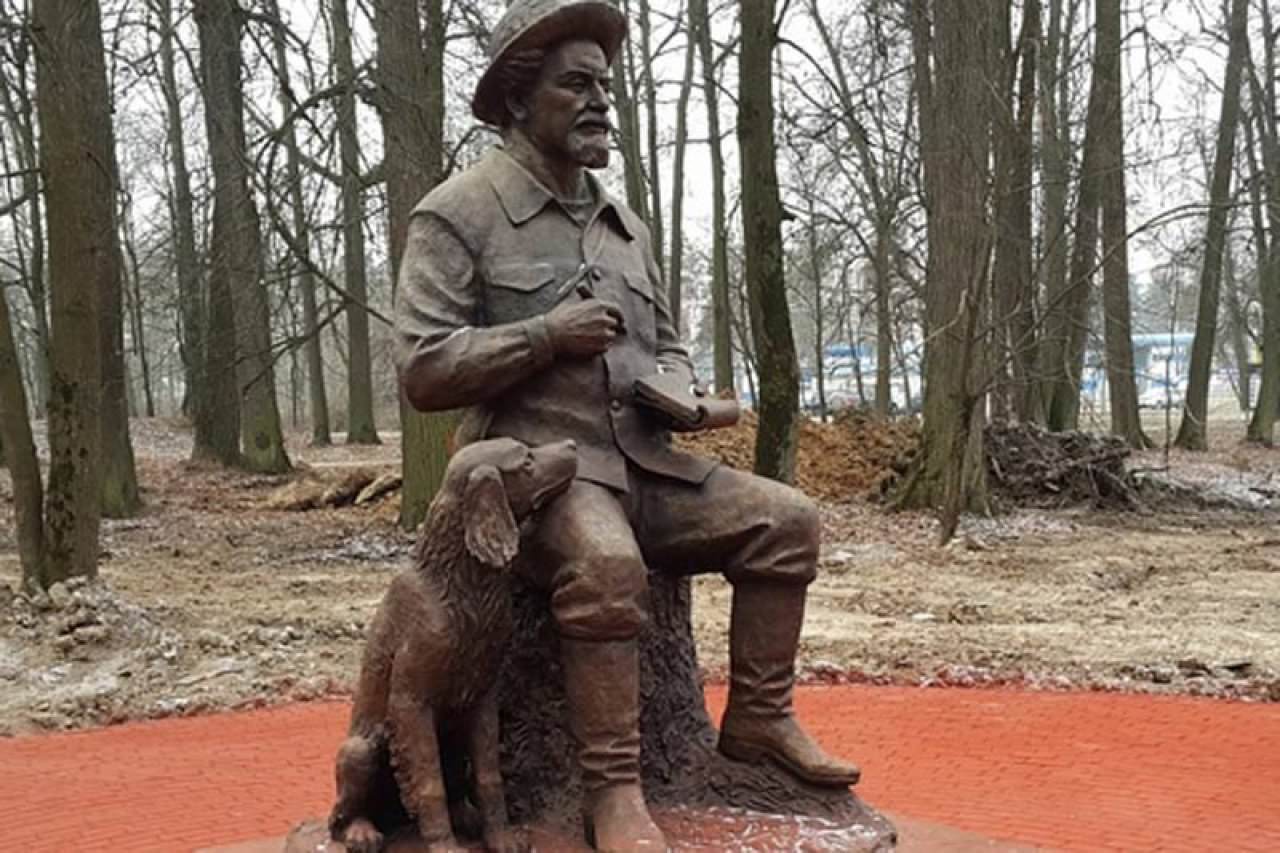 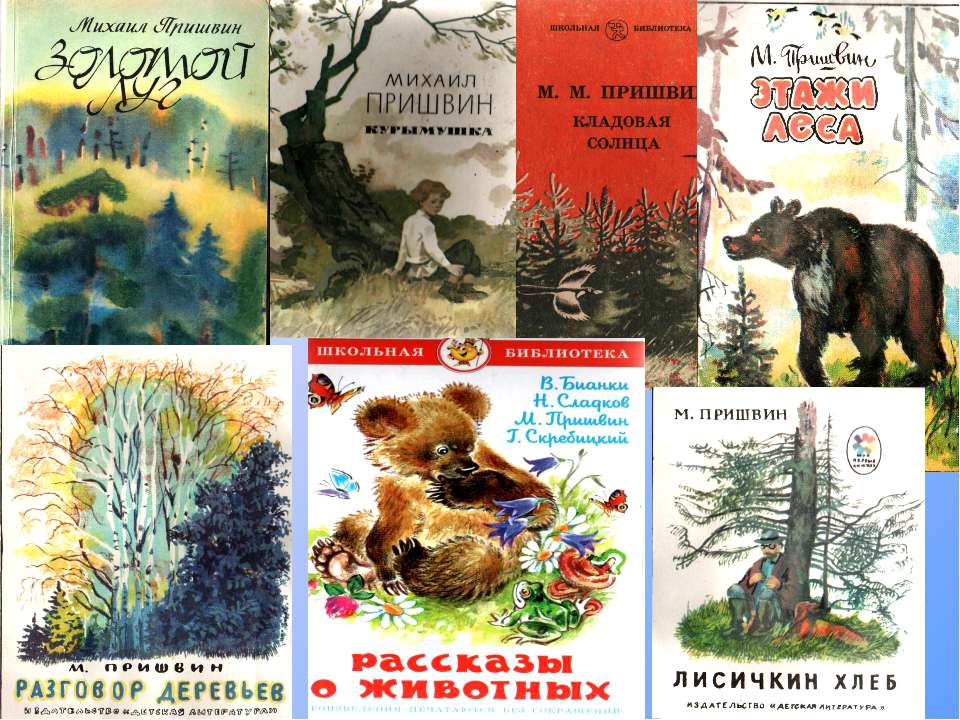